Function Call StackD & D Section 6.11
Instructor - Andrew S. O’Fallon
CptS 122 (September 7, 2016)
Washington State University
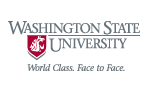 What is a Stack? (1)
A data structure or collection of related data items
Consider a pile of plates:
When a plate is added to the pile, it is usually added at the top: pushing the plate to the stack
When a plate is removed from the pile, it is usually removed from the top: popping the plate off the stack
2
A. O’Fallon, J. Hagemeister
What is a Stack? (2)
Last-in, first-out (LIFO) data structure
The last item pushed (inserted) is the first one popped (removed) from the stack
3
A. O’Fallon, J. Hagemeister
Function-Call Stack
4
A. O’Fallon, J. Hagemeister
Stack Frames (1)
Each called function must eventually return control to the calling function
	void function1(void) // calling function
	{
		function2(); // called function
		// after executing function2(),
		// control returns back to function1()
	}
The system must track the return address that each called function needs to return control to the calling function – the function-call stack handles this info
5
A. O’Fallon, J. Hagemeister
Stack Frames (2)
6
A. O’Fallon, J. Hagemeister
References
P.J. Deitel & H.M. Deitel, C: How to Program (8th ed.), Prentice Hall, 2017
J.R. Hanly & E.B. Koffman, Problem Solving and Program Design in C (7th Ed.), Addison-Wesley, 2013
7
A. O’Fallon, J. Hagemeister
Collaborators
Jack Hagemeister
8
A. O’Fallon, J. Hagemeister